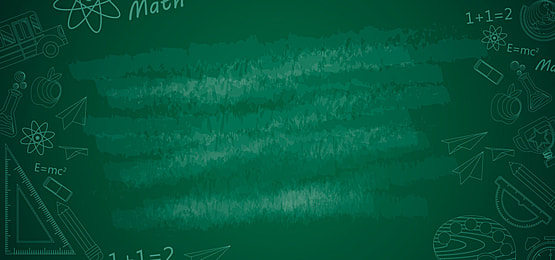 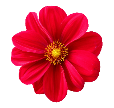 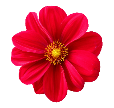 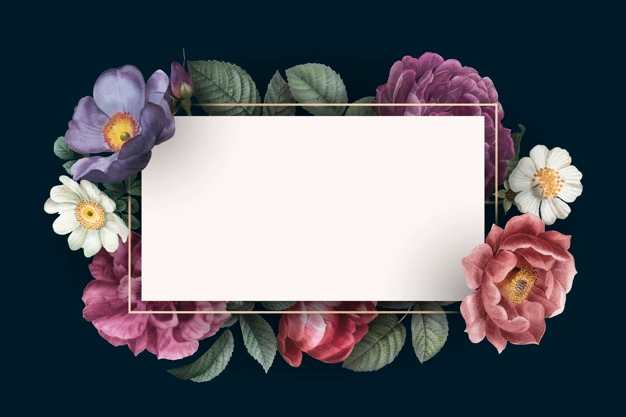 আজকের পাঠে তোমাদের স্বাগত
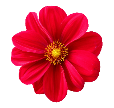 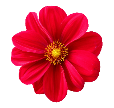 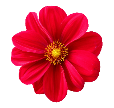 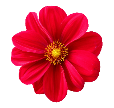 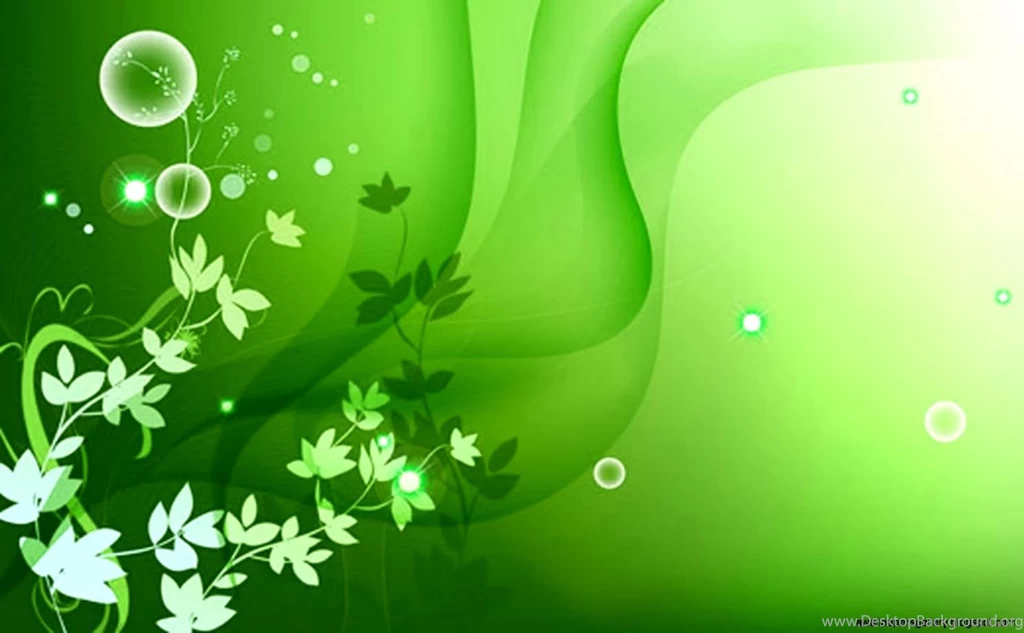 শিক্ষক পরিচিতি
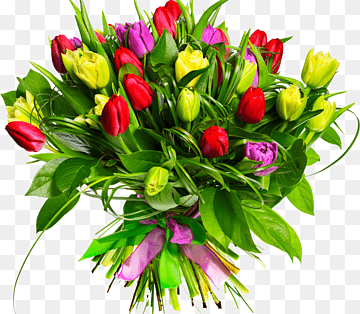 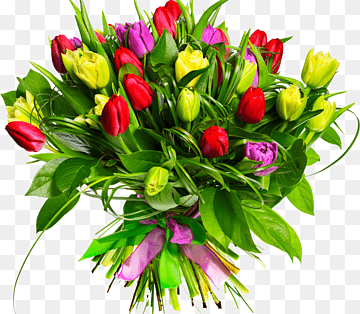 বকুল ইসলাম
সহকারী শিক্ষক 
নূরুল্যাবাদ সরকারি প্রাথমিক বিদ্যালয়
মান্দা, নওগাঁ। 
মোবাইল : 01723501035
E-mail: bislam.k98@gmail.com
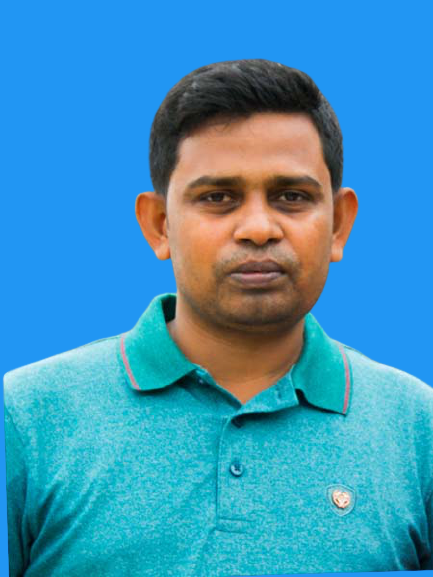 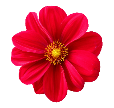 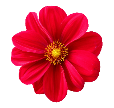 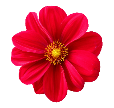 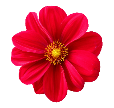 পাঠ পরিচিতি
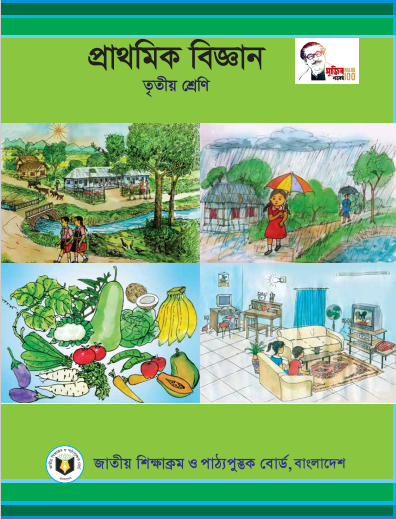 শ্রেণিঃ তৃতীয়  
বিষয়ঃ প্রাথমিক বিজ্ঞান 
পাঠের শিরোনামঃ বিভিন্ন ধরনের পরিবেশ 
পাঠ্যাংশঃ পরিবেশের..... তৈরি পরিবেশ। 
পৃষ্ঠা নম্বরঃ  ৩ ও ৪  
সময়ঃ ৪৫ মিনিট
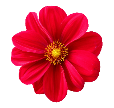 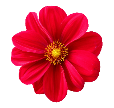 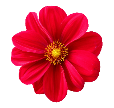 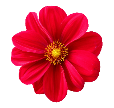 শিখনফল
এই পাঠ শেষে শিক্ষার্থীরা ------

১. ৩. ১   বিভিন্ন ধরনের পরিবেশ চিহ্নিত করতে পারবে;
১. ৩. ২  পর্যবেক্ষনের মাধ্যমে প্রাকৃতিক পরিবেশ ও মানুষের
           তৈরি পরিবেশের মধ্যে পার্থক্য নির্ণয় করতে পারবে।
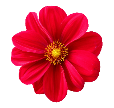 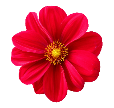 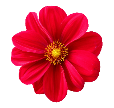 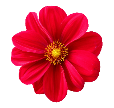 পূর্বজ্ঞান যাচাই
পরিবেশ কী?
পরিবেশের উপাদানগুলো কী কী?
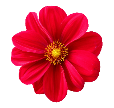 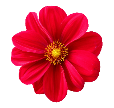 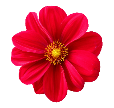 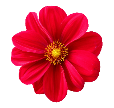 নিচের ছবিগুলো দেখো এবং চিন্তা কর...
হাঁ তোমরা ঠিকই বলেছো, ছবির চেয়ার-টেবিল মানুষ তৈরি করতে পারে, আর গাছপালা মানুষ তৈরি করতে পারে না।
ছবি দুইটির মধ্যে কী কোনো পার্থক্য দেখা যাচ্ছে?
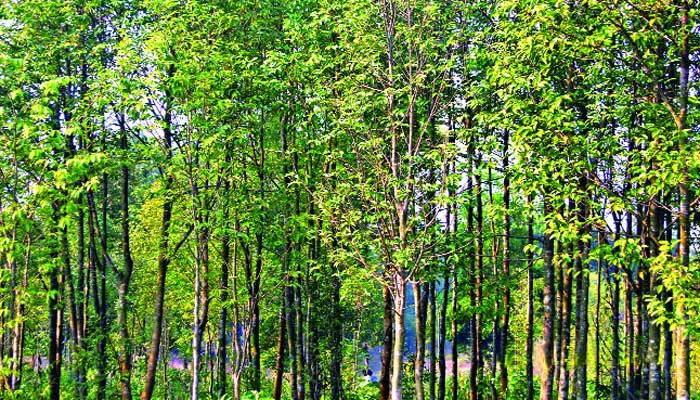 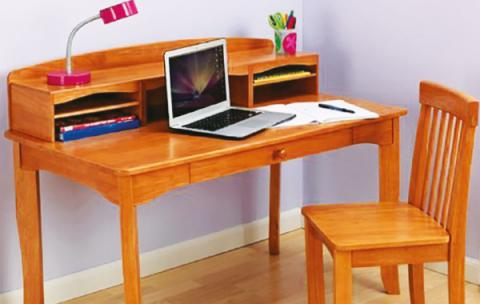 গাছপালা
চেয়ার-টেবিল
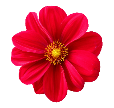 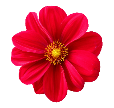 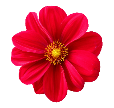 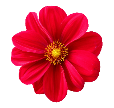 আমাদের আজকের পাঠ
তাহলে বলতো বন্ধুরা আমাদের আজকের পাঠ কী হতে পারে?
বিভিন্ন ধরনের পরিবেশ
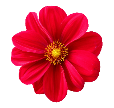 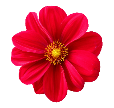 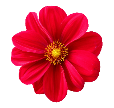 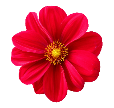 পরিবেশের উপাদানগুলোকে আমরা দুই ভাগে ভাগ করতে পারি। যেগুলো মানুষের তৈরি নয় সেগুলো প্রাকৃতিক উপাদান এবং যেগুলো মানুষের তৈরি সেগুলো মানুষের তৈরি উপাদান।
পরিবেশকে এর উপাদান অনুসারে আমরা দুই ভাগে ভাগ করতে পারি।
১।  প্রাকৃতিক পরিবেশ
২। মানুষের তৈরি পরিবেশ ।
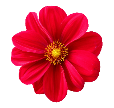 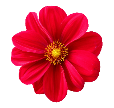 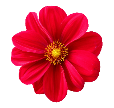 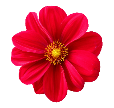 একক কাজ
পরিবেশের উপাদানগুলোকে কয় ভাগে ভাগ করা যায় তা চিন্তা করে খাতায় লেখ।
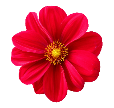 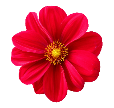 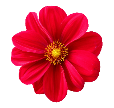 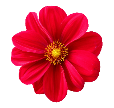 প্রাকৃতিক পরিবেশ
আমাদের চারদিকে রয়েছে গাছপালা, পশুপাখি, সূর্যের আলো, মাটি, পানি ও বায়ু। এগুলো আমরা তৈরি করতে পারি না। প্রাকৃতিক উপায়ে এগুলো তৈরি হয়েছে। প্রকৃতির এসব উপাদান  নিয়েই প্রাকৃতিক পরিবেশ।
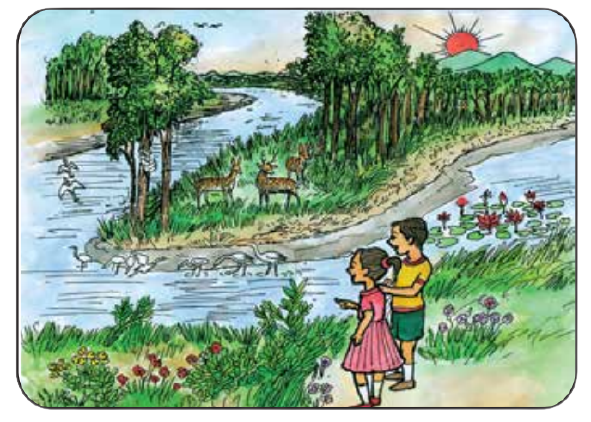 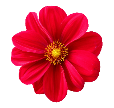 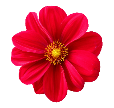 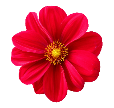 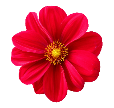 প্রাকৃতিক পরিবেশের উপাদান
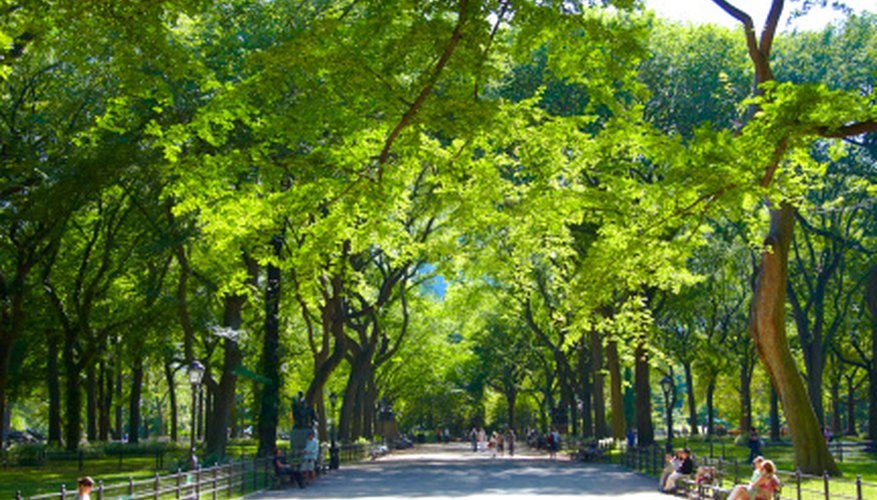 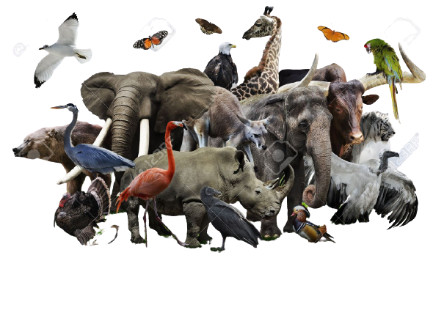 গাছপালা
পশুপাখি
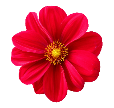 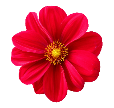 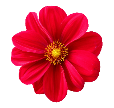 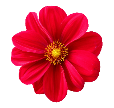 প্রাকৃতিক পরিবেশের উপাদান
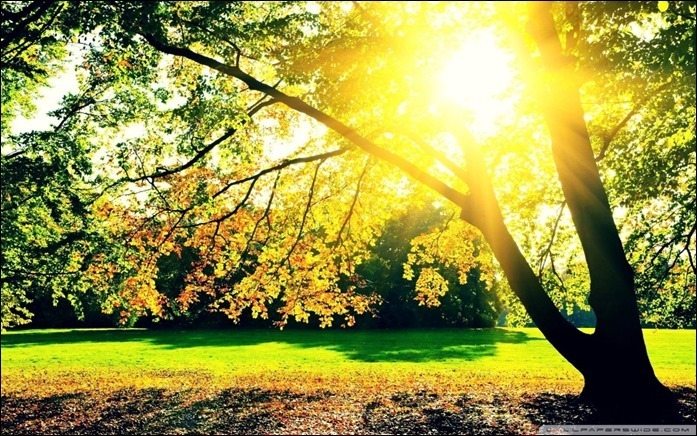 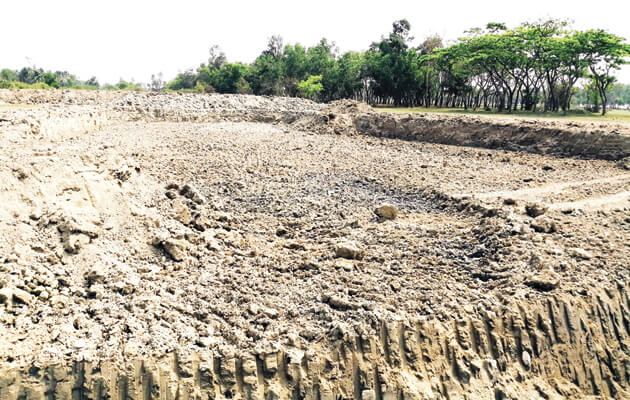 সূর্যের আলো
মাটি
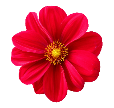 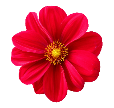 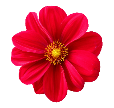 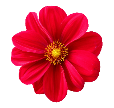 প্রাকৃতিক পরিবেশের উপাদান
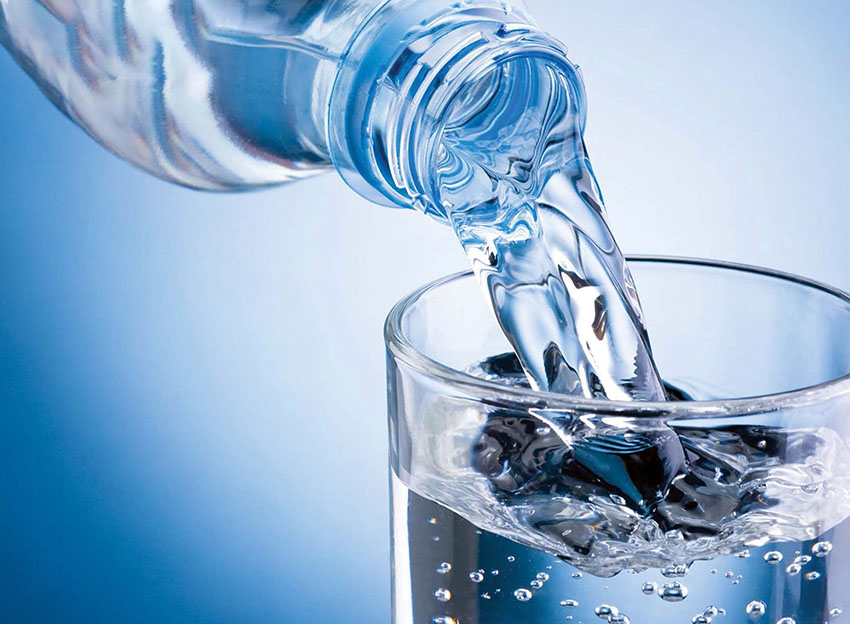 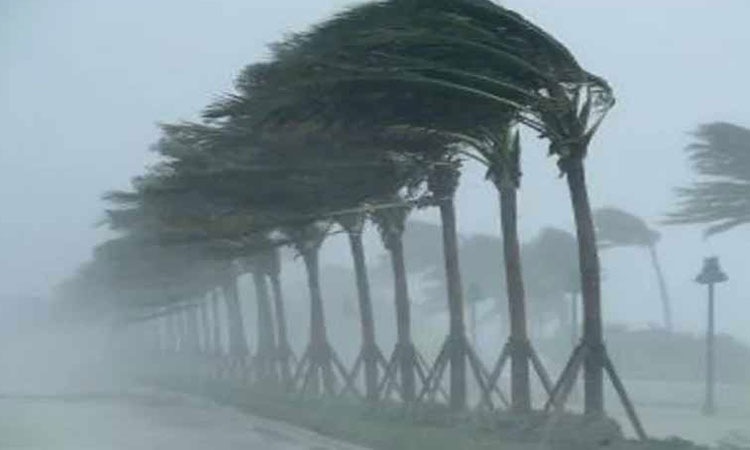 পানি
বায়ু
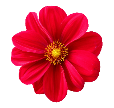 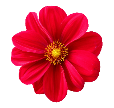 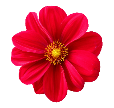 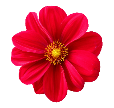 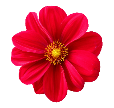 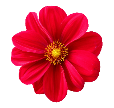 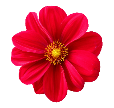 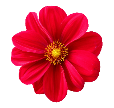 মানুষের তৈরি পরিবেশ
আমরা অনেক রকমের জিনিস তৈরি করি। ঘরবাড়ি, দালানকোঠা, চেয়ার-টেবিল, কাপড়-চোপড় ইত্যাদি। রাস্তা-ঘাট, বাস, ট্রেন, নৌকাও মানুষের তৈরি। মানুষের তৈরি এই সকল উপাদান নিয়ে গড়ে উঠেছে মানুষের তৈরি পরিবেশ।
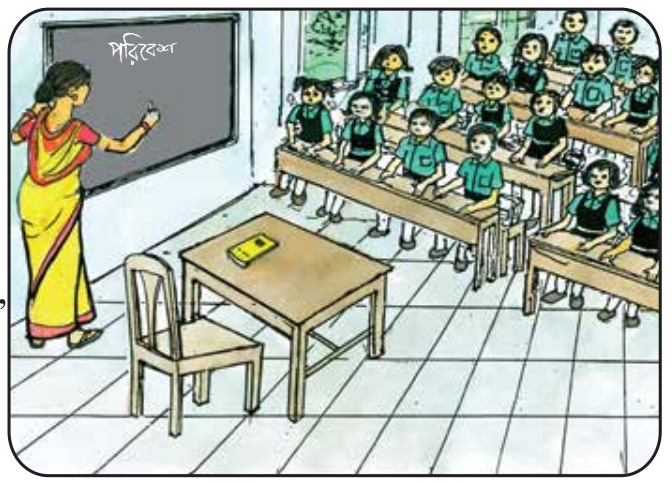 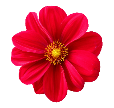 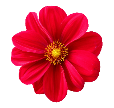 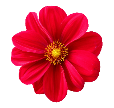 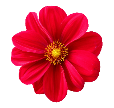 মানুষের তৈরি পরিবেশের উপাদান
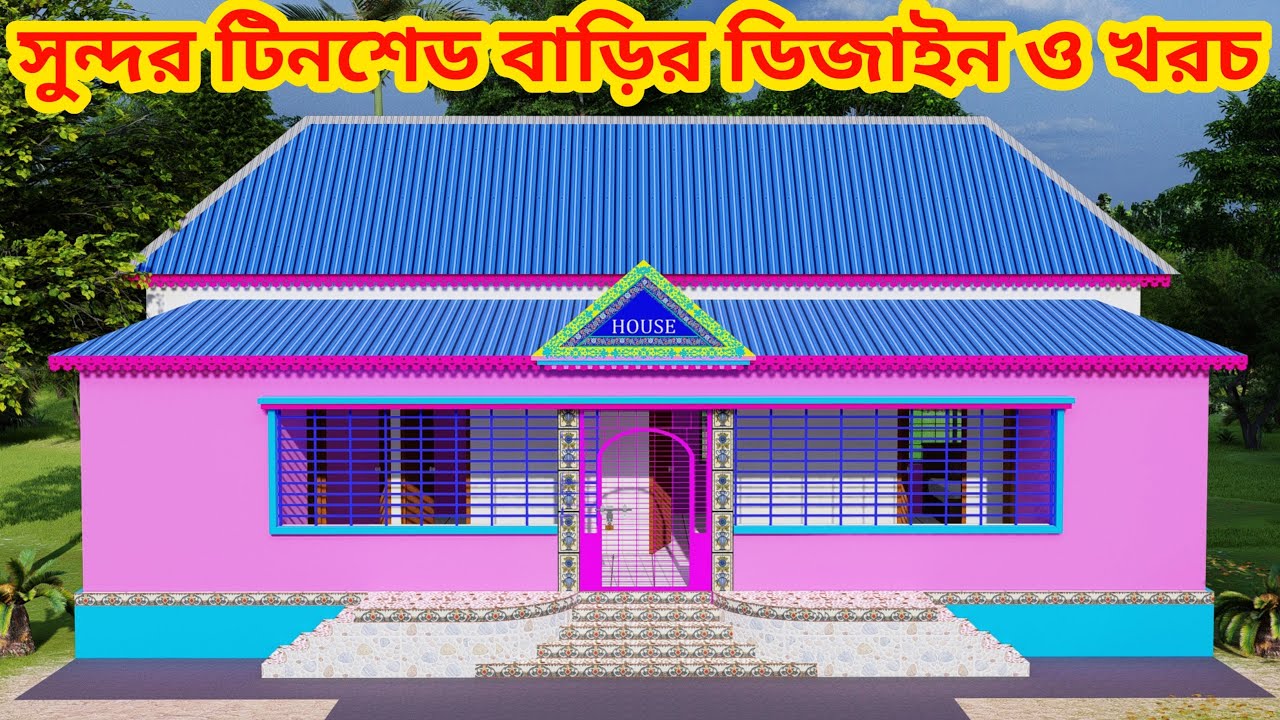 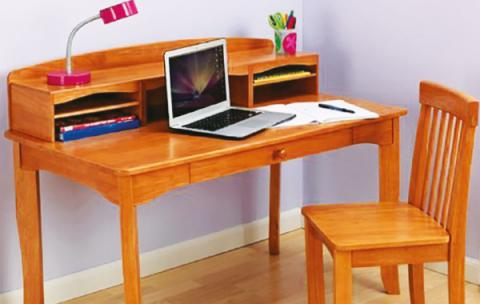 ঘর-বাড়ি
চেয়ার-টেবিল
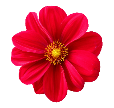 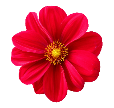 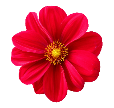 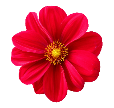 মানুষের তৈরি পরিবেশের উপাদান
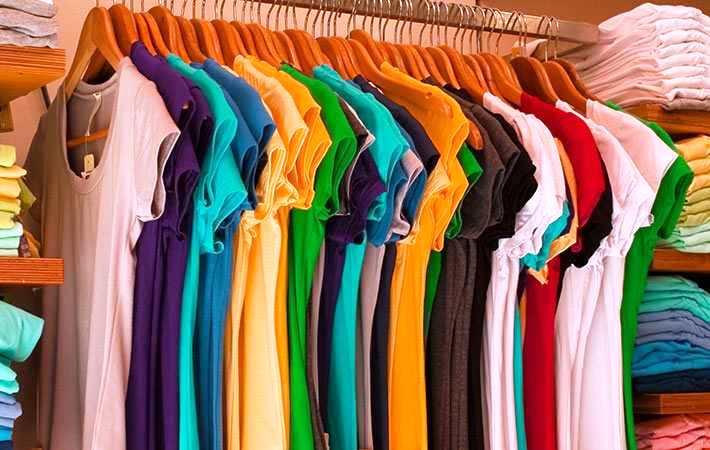 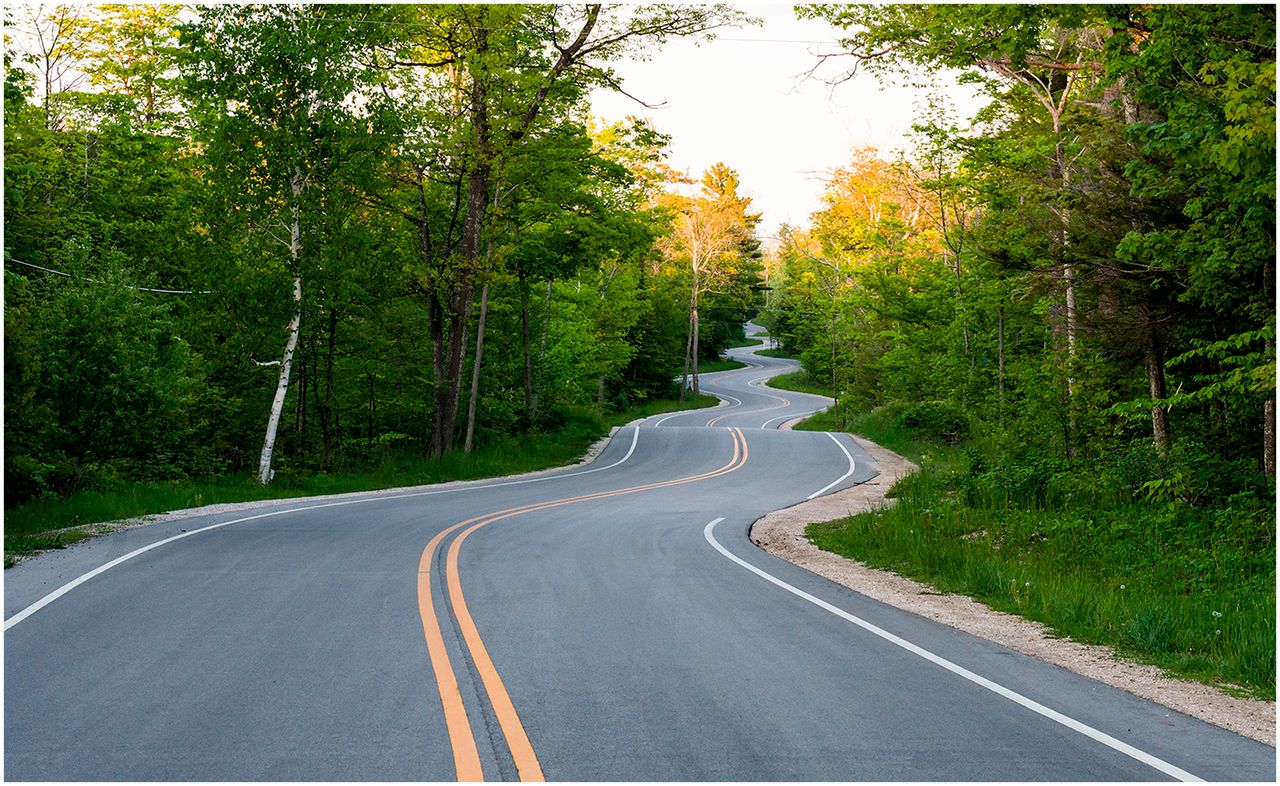 রাস্তা-ঘাট
কাপড়-চোপড়
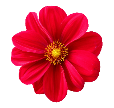 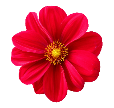 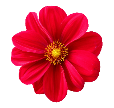 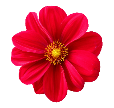 মানুষের তৈরি পরিবেশের উপাদান
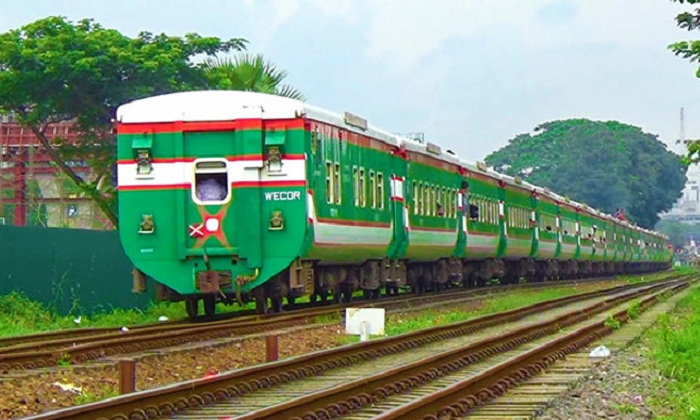 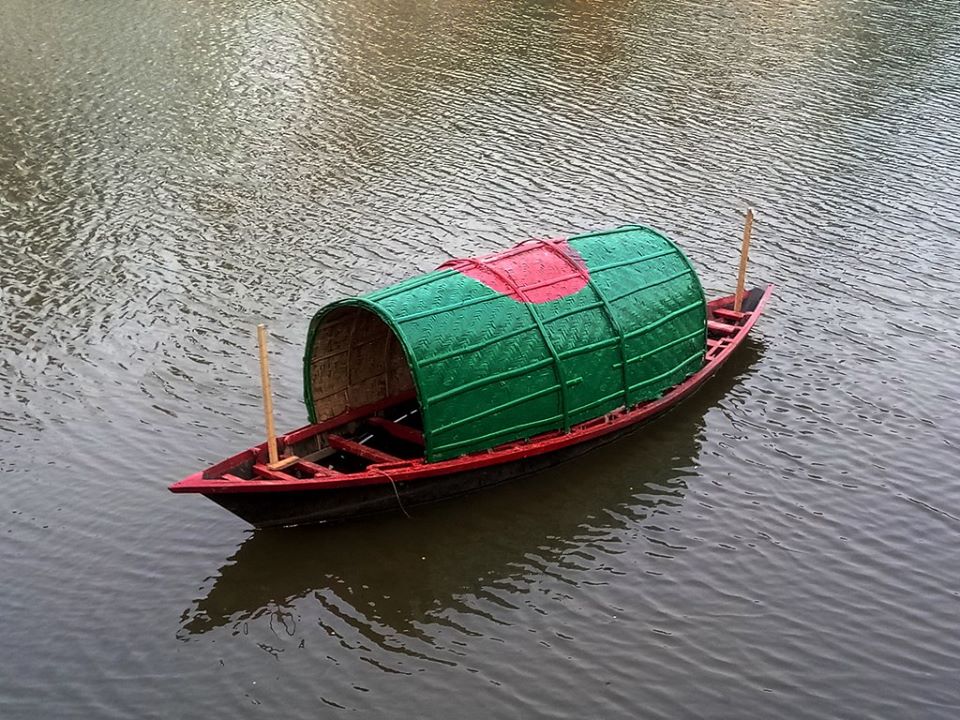 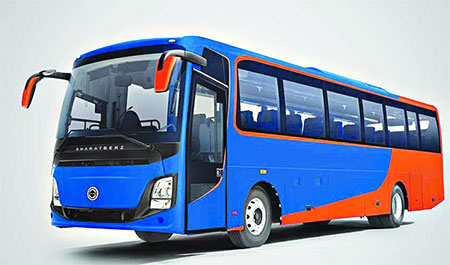 বাস
ট্রেন
নৌকা
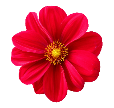 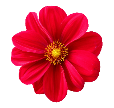 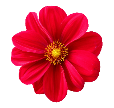 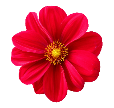 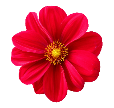 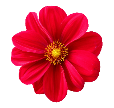 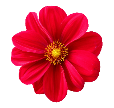 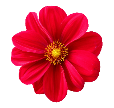 দলীয় কাজ
ক দলঃ
মানুষের তৈরি এমন ১০টি পরিবেশের উপাদানের নাম লেখ?
খ দলঃ
মানুষের তৈরি নয় এমন ১০টি পরিবেশের উপাদানের নাম লেখ?
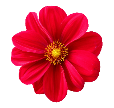 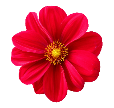 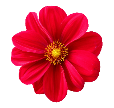 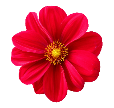 পাঠ্য বইয়ের সাথে সংযোগ
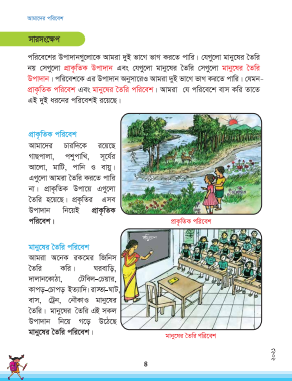 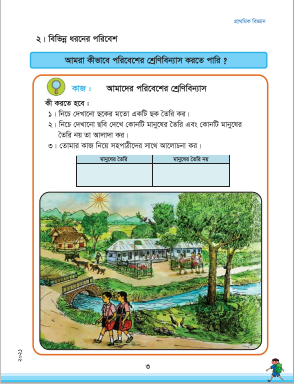 পাঠ্য বইয়ের ৩ ও ৪ পৃষ্ঠা নিরবে পড়।
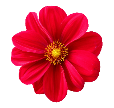 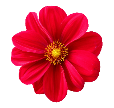 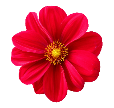 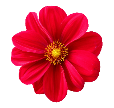 মূল্যায়ন
১। শূন্যস্থান পূরণ কর।
(১) আমাদের চারপাশের সবকিছু নিয়ে তৈরি হয়েছে আমাদের ................. । 
(২) পরিবেশকে ................ পরিবেশ এবং ....................... পরিবেশে ভাগ করা যায়।
(৩) গাছপালা, পাখি ও বায়ু ................... পরিবেশের উপাদান।
(৪) মানুষের তৈরি উপাদান নিয়ে তৈরি হয় ...................... পরিবেশ।
পরিবেশ
প্রাকৃতিক
মানুষের তৈরি
প্রাকৃতিক
মানুষের তৈরি
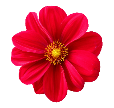 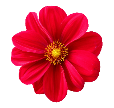 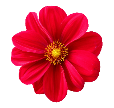 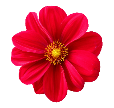 মূল্যায়ন
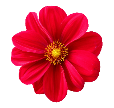 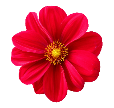 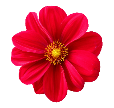 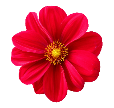 মূল্যায়ন
4. বাক্সে লেখা উপাদানগুলোকে নিচের ছকে সাজাও।
চেয়ার, নদী, বাড়ি, ডিম, মাটি, আসবাবপত্র, 
গাছ, নৌকা, পাহাড়, জামা,বিদ্যালয়, ফুল
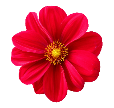 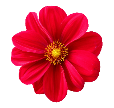 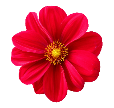 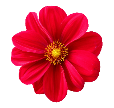 বাড়ির কাজ
পরিবেশ বলতে কী বুঝ?
 প্রাকৃতিক পরিবেশের ৫টি উপাদানের নাম লেখ।
 প্রাকৃতিক এবং মানুষের তৈরি পরিবেশের মধ্যে তিনটি পার্থক্য লেখ।
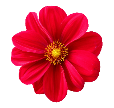 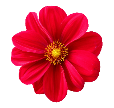 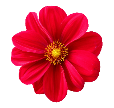 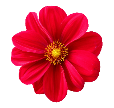 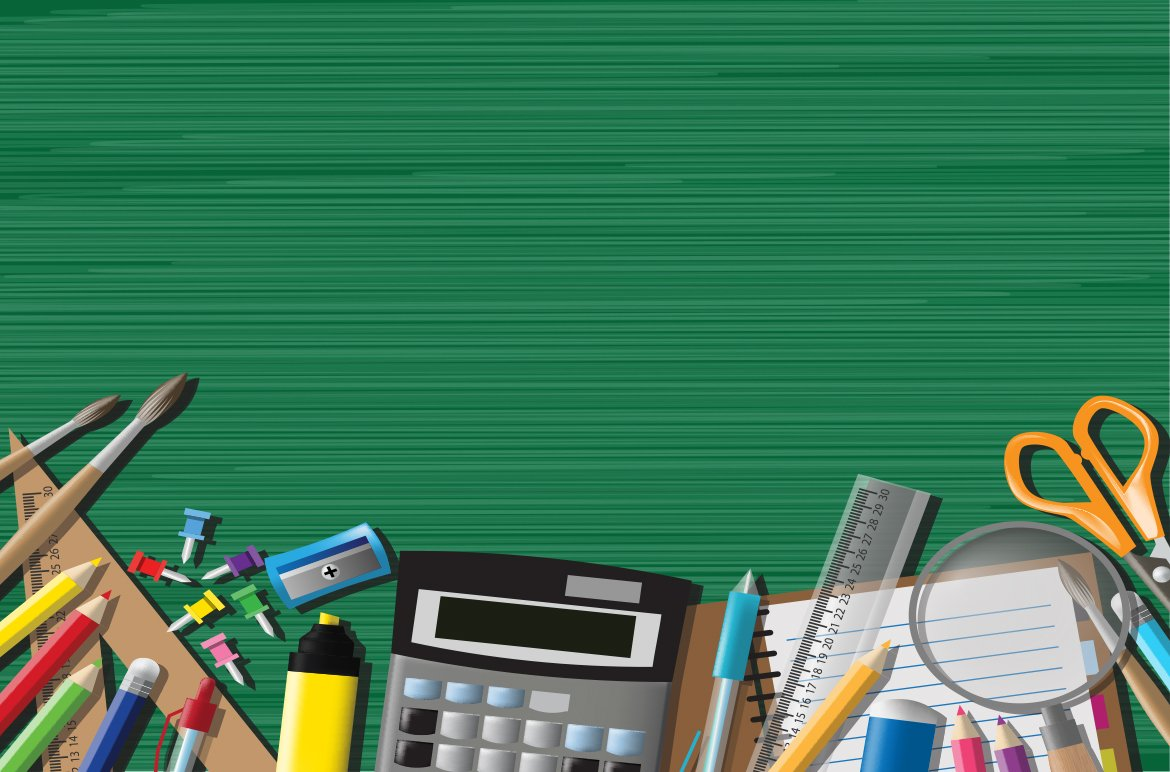 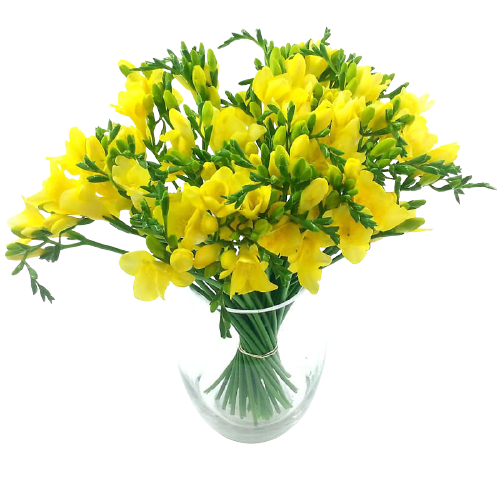 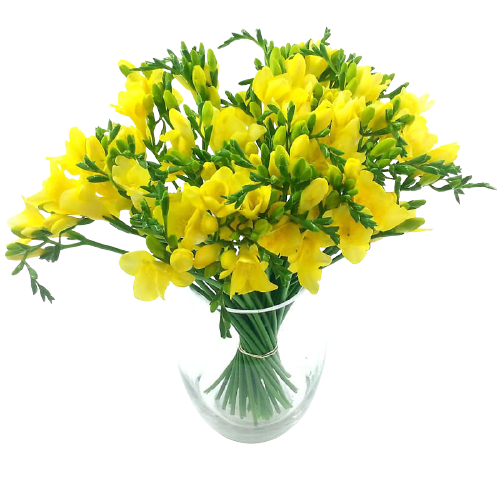 সকলকে ধন্যবাদ
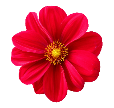 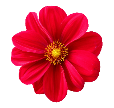